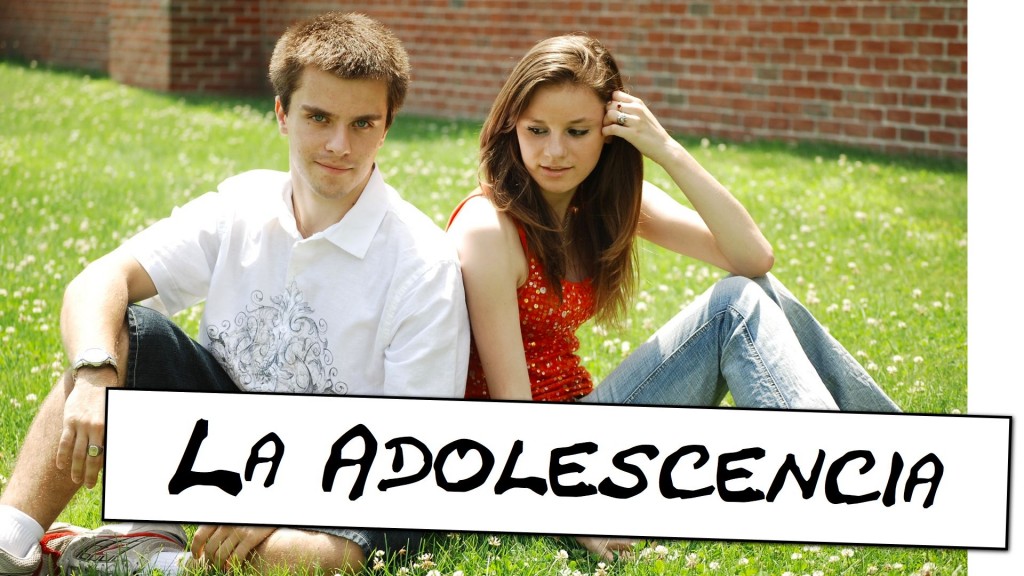 CAMBIOS BIOLOGICOS, FISICOS,  PSICOLOGICOS Y SOCIALES
Dra. Astrid Hernández
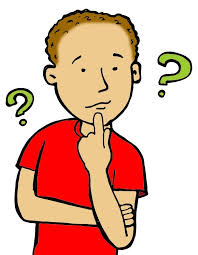 ADOLESCENCIA



PUBERTAD
ADOLESCENCIA
Es  el periodo del desarrollo humano comprendido entre la niñez y la edad adulta, durante la cual se presentan importantes cambios físicos, biológicos, psicológicos y sociales.
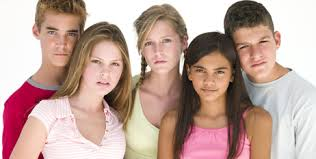 PUBERTAD
Es el conjunto de cambios físicos que transforman el cuerpo infantil en cuerpo adulto con capacidad para la reproducción.
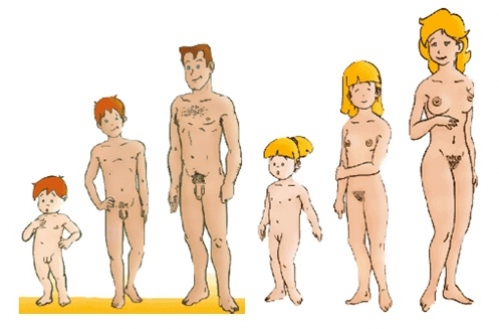 O B J E T I V O S
ADOLESCENCIA
PUBERTAD
FORMAR ADULTOS FUNCIONALES, QUE SEAN CAPACES DE INCORPORARSE DE FORMA PRODUCTIVA A LA SOCIEDAD
FORMAR ADULTOS MADUROS QUE SEAN CAPACES DE REPRODUCIRSE PARA CONSERVAR LA ESPECIE
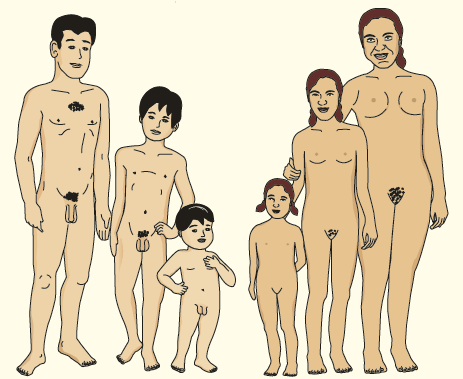 ADOLESCENCIA Y PUBERTAD
NIÑEZ
ADOLESCENCIA
PUBERTAD
ADULTEZ
ETAPAS DE LA ADOLESCENCIA
Según la OMS:
Adolescencia 10 y 19.

La adolescencia inicial o pubertad.- 
Niñas: 10 a 15años.
Niños: 12 a 15 años.

La adolescencia tardía.- 15-19 años
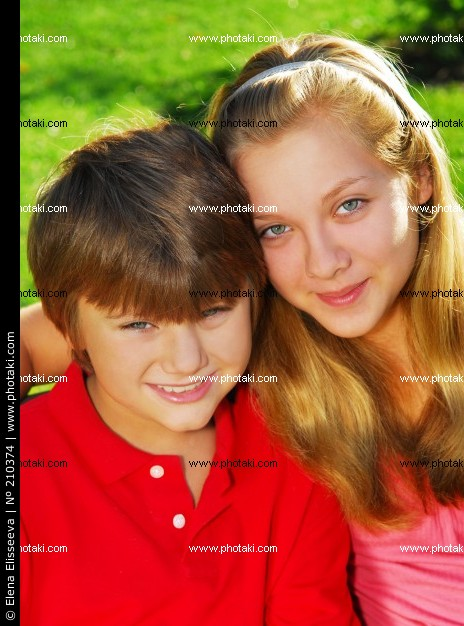 CAMBIOS EN LA ADOLESCENCIA
CAMBIOS BIOLOGICOS
                                                         PUBERTAD O
CAMBIOS FISICOS              ADOLESCENCIA INICIAL 

CAMBIOS PSICOLOGICOS 
                                                              ADOLESCENCIA
CAMBIOS SOCIALES                       INICIAL Y TARDIA
CAMBIOS EN LA ADOLESCENCIA
Cambios en la función corporal (suceden dentro del cuerpo)
CAMBIOS BIOLOGICOS
CAMBIOS FISICOS
Cambios en la forma corporal (suceden fuera del cuerpo)
CAMBIOS BIOLOGICOS
Marcan el inicio de la Adolescencia.

El eje Hipotálamo -Hipófisis - Gónadas es el responsable de comenzar  la pubertad.
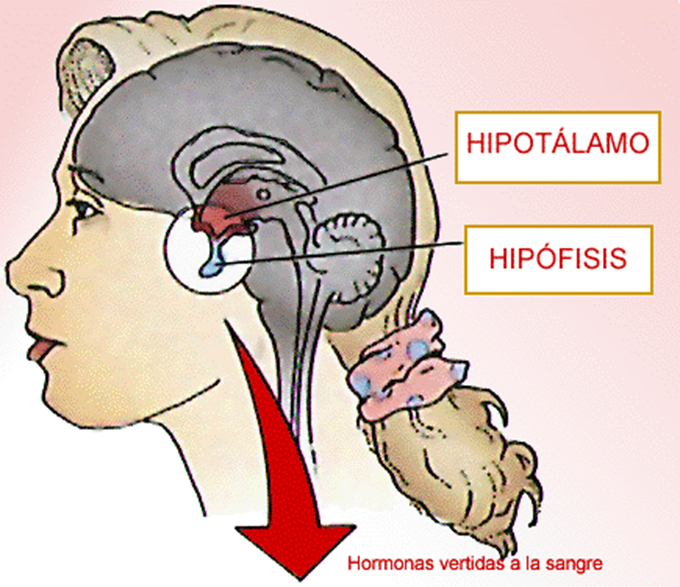 Inicio Pubertad
Hipotálamo
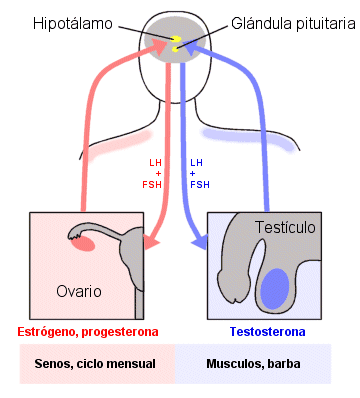 Hipófisis
Hipotálamo
Produce la Hormona liberadora de Hormonas gonadotróficas
Produce hormonas gonadotróficas (LH, FSH)
Gónadas
Producen hormonas sexuales que van directamente a la sangre.
CAMBIOS BIOLOGICOS
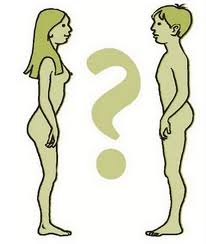 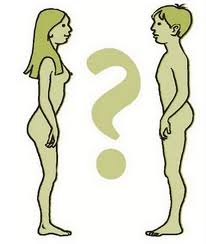 Inicio de la producción de hormonas
ERECCION
MENARQUIA10-15
PRODUCCION DE SEMEN O ESPERMA
OVULACION
ESPERMARQUIA13 años
CAMBIOS BIOLOGICOS EN LAS MUJERES
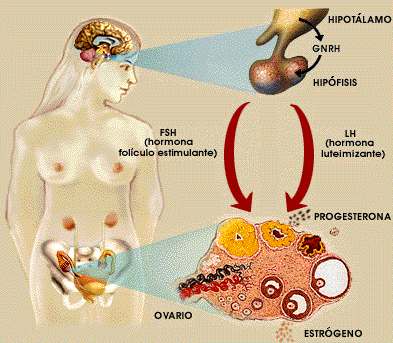 CAMBIOS BIOLOGICOS EN LAS MUJERES
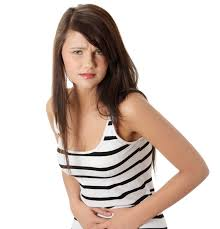 MENARQUIA.- Primera menstruación.
OVULACION.- 
Aparece de 6 meses a un año después de la menstruación
Representa el inicio de la capacidad reproductiva.
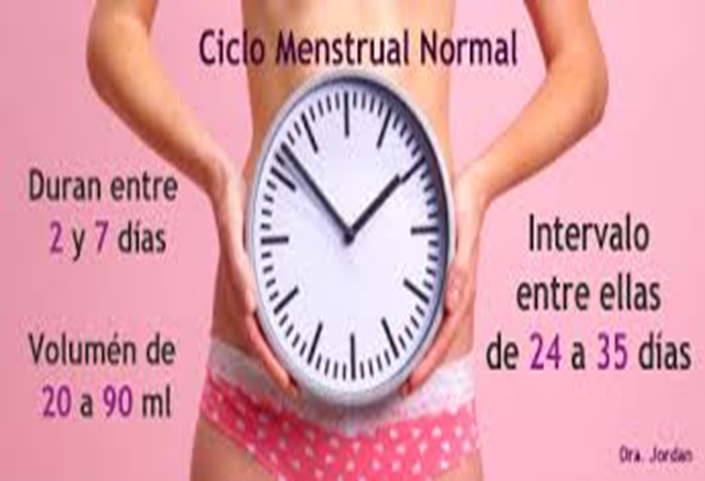 CAMBIOS BIOLOGICOS EN LAS MUJERES
OVULACION.- 
A mitad del ciclo. (Día 14 para ciclos de 28días)
Nacen con 2 millones de ovocitos. (óvulos inmaduros)
Solo 400 entrarán en etapa de maduración y de estos solo 35-40 se ovularán.
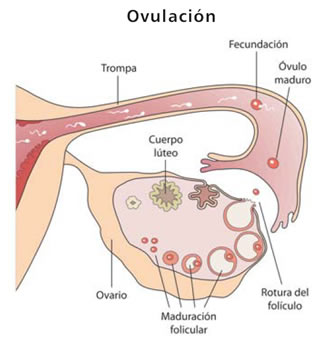 CAMBIOS BIOLOGICOS EN LAS MUJERES
CICLO MENSTRUAL: MENSTRUACION
CICLO OVARICO: OVULACION
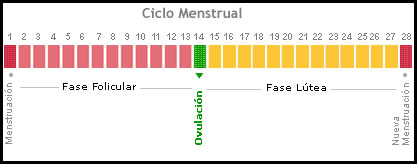 HORMONA FOLICULO ESTIMULANTE (FSH) 

ESTROGENOS
HORMONA LUTEINIZANTE  (LH)

PROGESTERONA
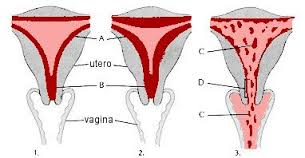 CAMBIOS BIOLOGICOS EN LAS MUJERES
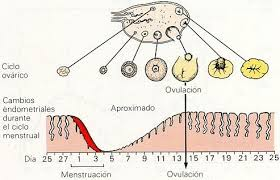 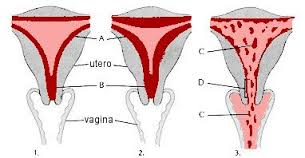 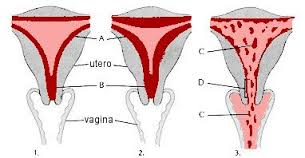 CAMBIOS BIOLOGICOS EN LAS MUJERES
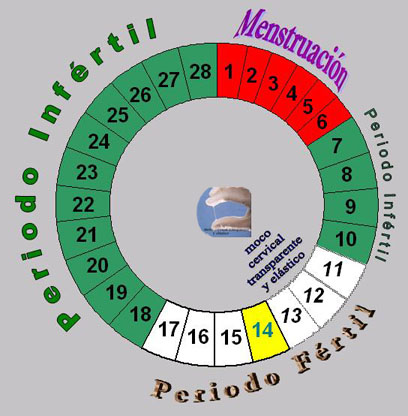 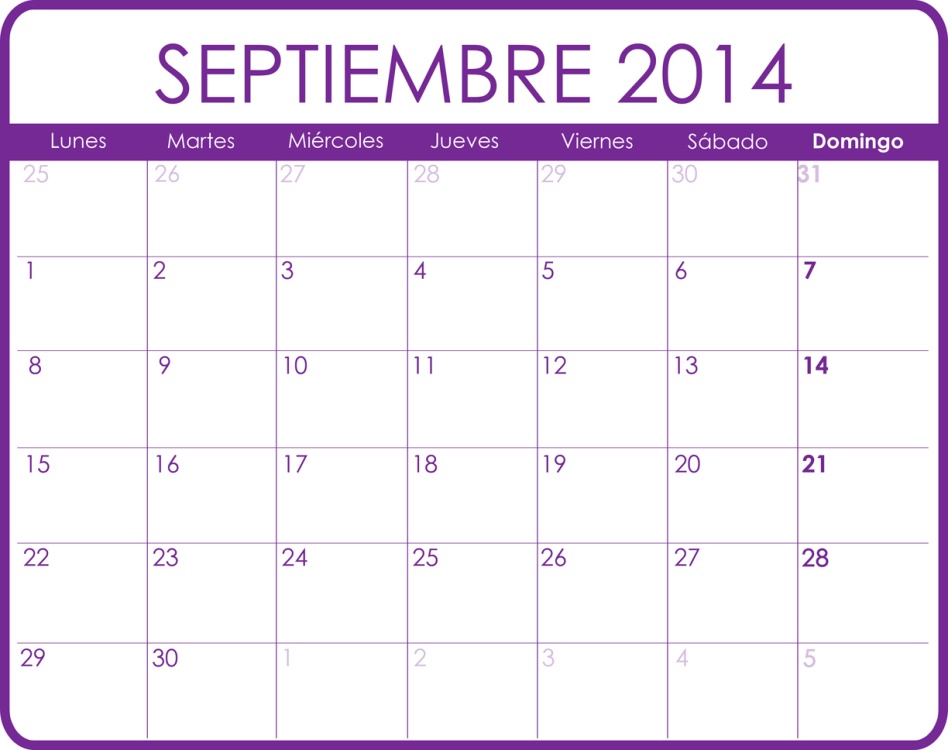 3
1
2
7
8
9
10
4
5
6
14
15
17
13
11
12
16
19
18
20
21
24
22
23
31
30
26
28
29
27
25
1
1
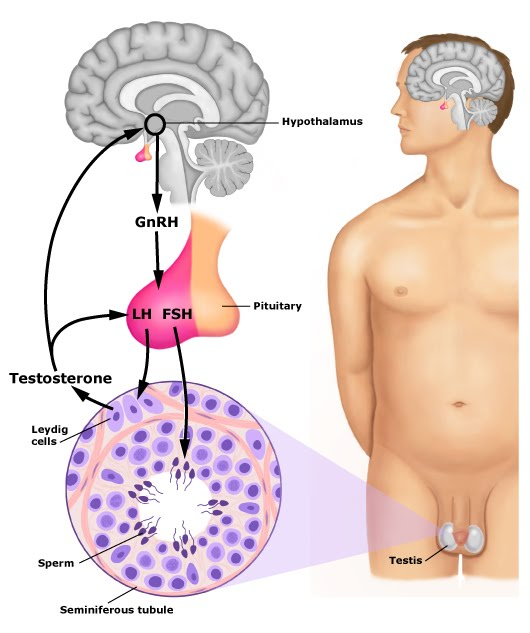 CAMBIOS 
BIOLOGICOS
 EN LOS 
HOMBRES
CAMBIOS BIOLOGICOS EN LOS HOMBRES
ERECCION.- desde el nacimiento esta presente, pero en la adolescencia aparece como respuesta a estímulos sexuales. (Sueños húmedos)

ESPERMARQUIA.- 
Primera 
eyaculación.
(Poluciones
Nocturnas)
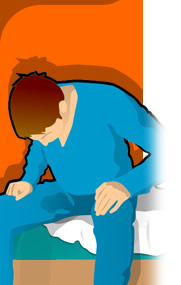 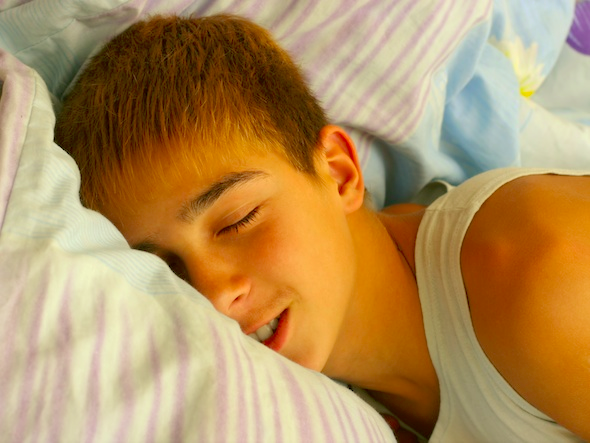 CAMBIOS BIOLOGICOS EN LOS HOMBRES
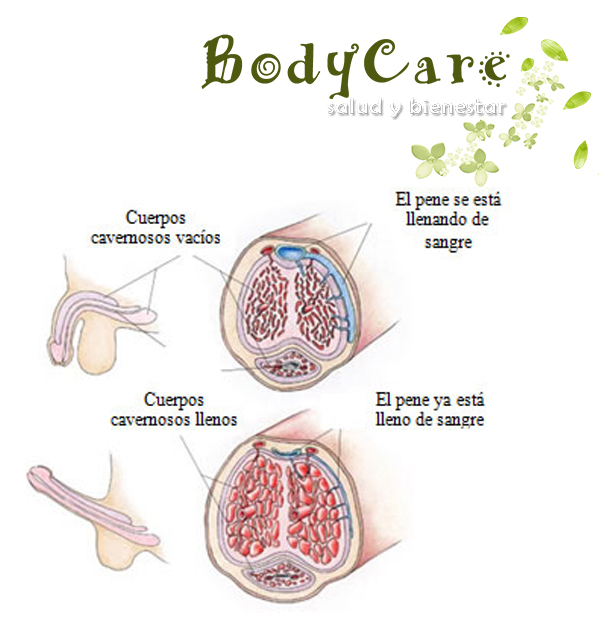 ERECCION
CAMBIOS BIOLOGICOS EN LOS HOMBRES
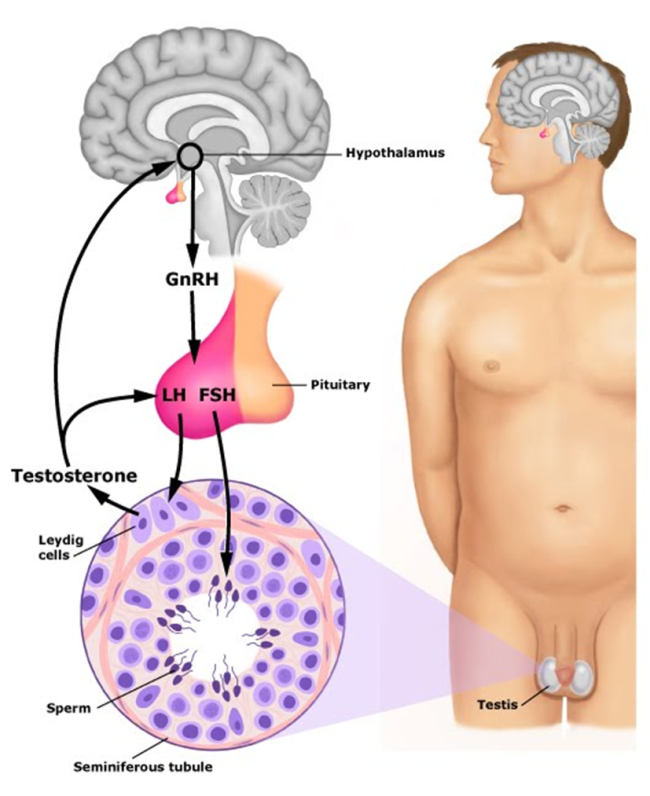 PRODUCCION DE SEMEN
Comienza  a producirse a los 13 años aproximadamente, antes de la espermaquía.
No deja de producirse durante toda la vida.
CAMBIOS BIOLOGICOS EN LOS HOMBRES
PRODUCCION DE SEMEN

Cantidad 2-5ml por eyaculación.

Cada ml contiene 50-100 millones de espermas.

Composición: 60%  vesícula seminal, 30% próstata, 10% espermas.
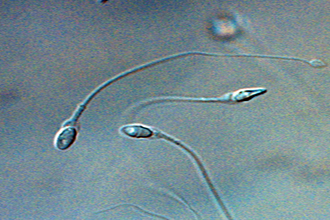 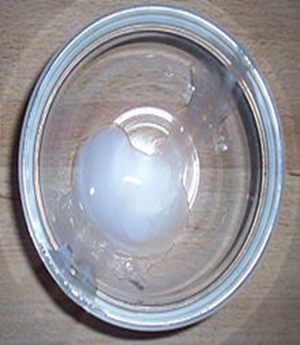 CAMBIOS FISICOSEN LA ADOLESCENCIA
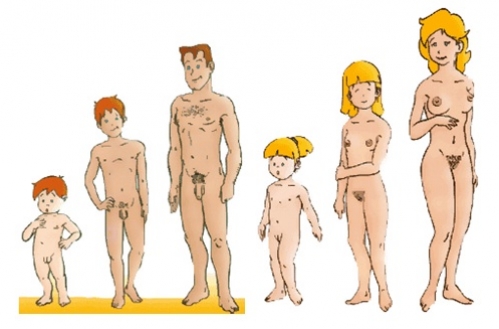 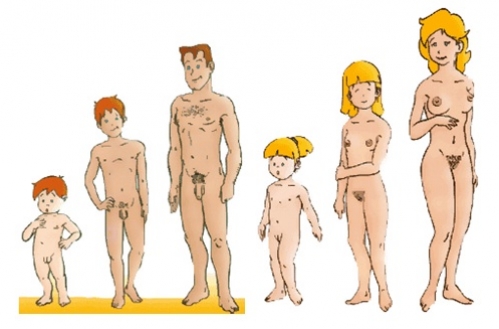 CAMBIOS FISICOS EN LAS MUJERES
1.- CAMBIOS EN LA PIEL. (Andrógenos)
Olor corporal más "adulto". 
Aumento en la secreción de aceite (sebo) en la piel
Aparición de acné.
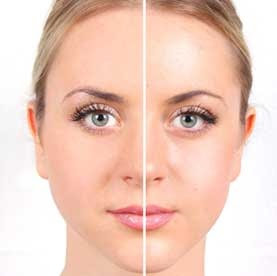 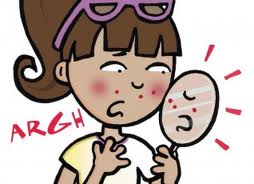 CAMBIOS FISICOS EN LAS MUJERES
2.- TELARQUIA: desarrollo mamario. (Estrógenos)
ESCALA DE TANNER
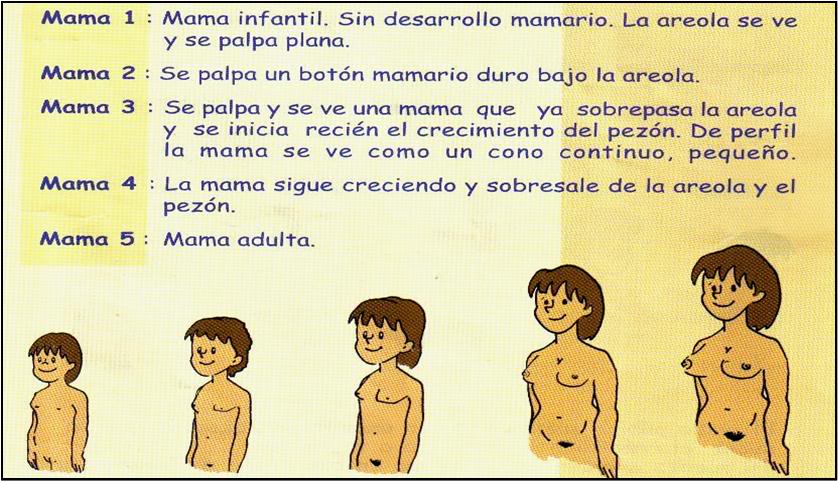 CAMBIOS FISICOS EN LAS MUJERES
3.- Aumento de estatura. (Estrógenos)

Comienza aprox. al
mismo tiempo que los
primeros cambios en
los senos.
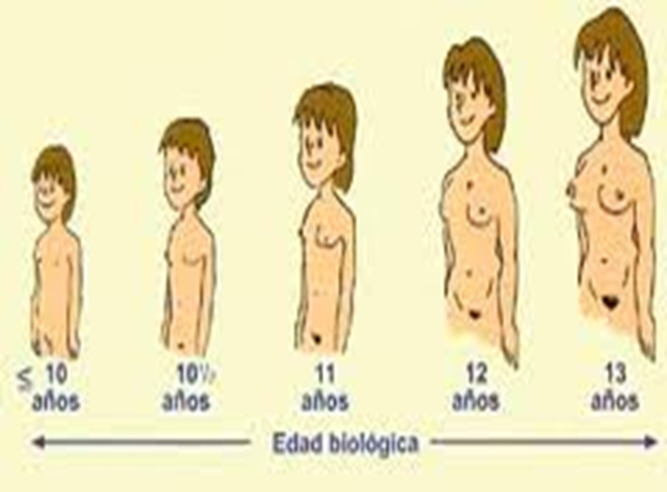 CAMBIOS FISICOS EN LAS MUJERES
4.- PUBARQUIA.- Desarrollo del vello púbico (Andrógenos)
Aparece en el Estadio 2 de Telarquía.
ESCALA DE TANNER
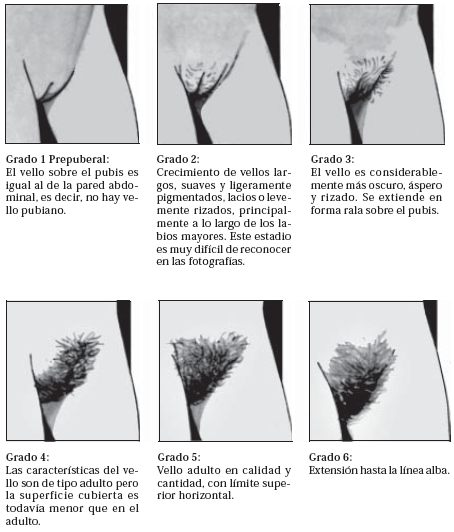 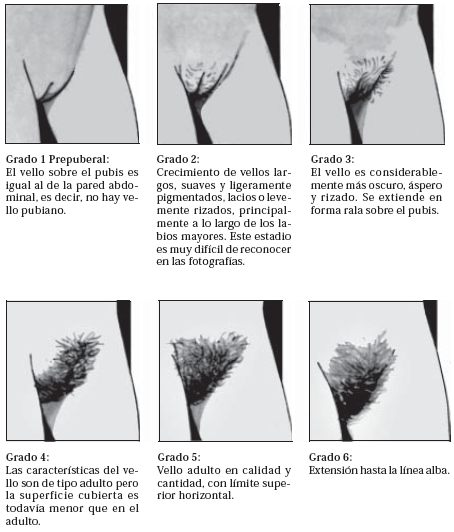 CAMBIOS FISICOS EN LAS MUJERES
5.- Otros cambios ocasionados por estrógenos:

La mucosa uterina y vaginal se engrosan y adquieren un color rosáceo.
Aparece flujo vaginal transparente-blanquecino.
Los labios menores/mayores cambian de grosor y coloración.
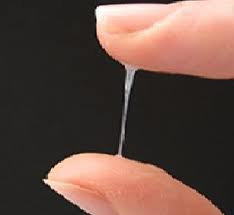 CAMBIOS FISICOS EN LAS MUJERES
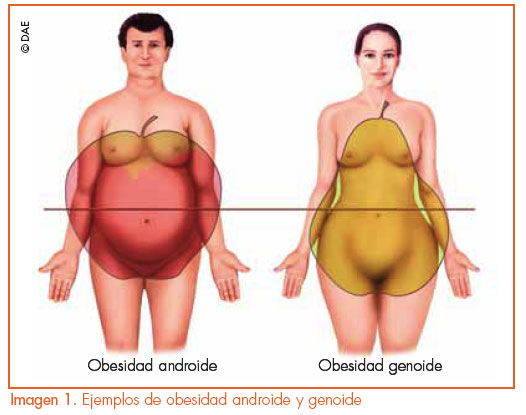 5.- Otros cambios ocasionados por estrógenos:

La mitad inferior de la pelvis se ensancha. 
Los tejidos adiposos aumentan a un mayor porcentaje de la composición corporal que en los varones.
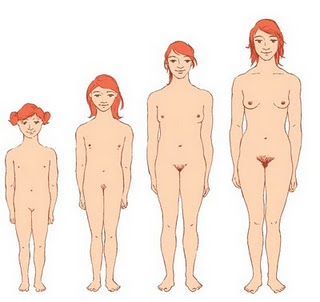 CAMBIOS FISICOS EN LAS MUJERES
6.- Otros cambios ocasionados por Andrógenos:
Crecimiento de vello facial y corporal.- 6meses a 1 año posterior al vello púbico, en la secuencia siguiente: vello axilar, vello perianal, vello encima de los labios y vello peri-areolar. 

Inicia curiosidad
 y/o libido sexual.
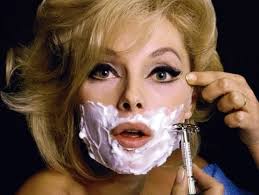 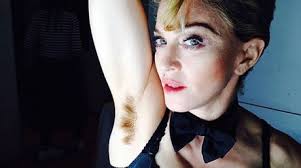 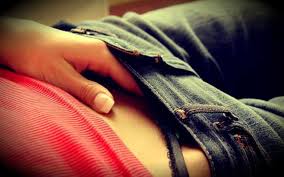 CAMBIOS FISICOS EN HOMBRES
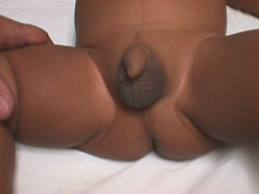 2.- Crecimiento de los testículos (Andrógenos)

Entre los 13-16 años.
Tamaño: en la infancia los testículos  miden de 2-3 cms, en la pubertad llegan a su tamaño definitivo que es de 4-8cms.
CAMBIOS FISICOS EN HOMBRES
3.- PUBARQUIA.- Desarrollo del vello púbico (Andrógenos)
Aparece 3-6meses después del crecimiento testicular.
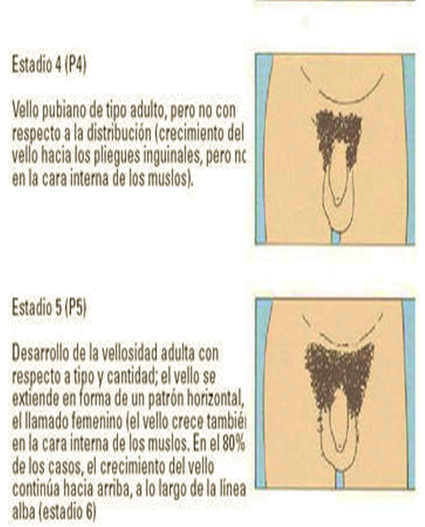 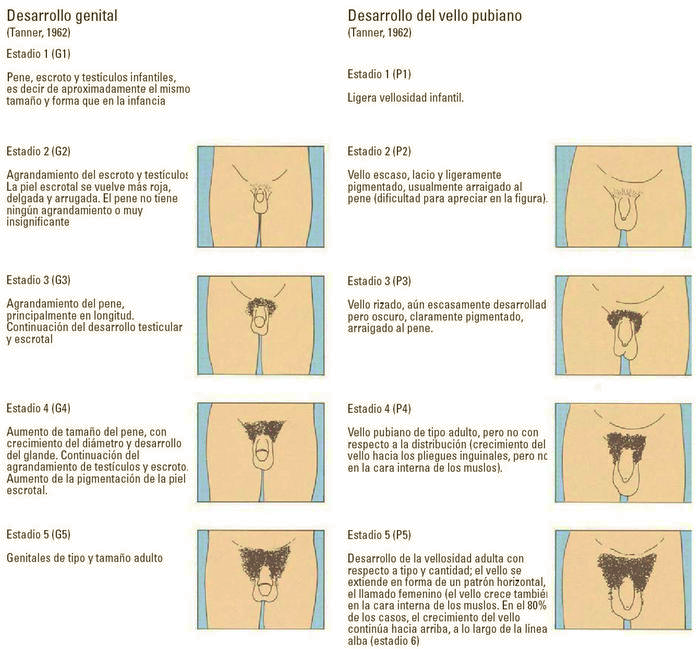 Crecimiento del pene. (Andrógenos)
Se da de los 11 a los 16 años.
CAMBIOS FISICOS EN HOMBRES
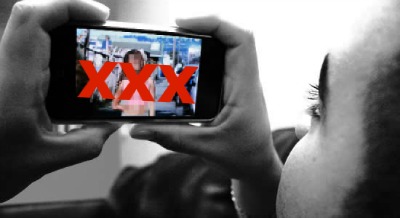 5.- Inicio del libido sexual.

6.- Engrosamiento de la voz.
La laringe crece
Las cuerdas vocales 
se tornan más gruesas.
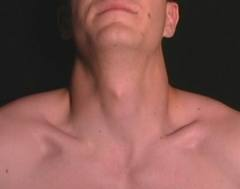 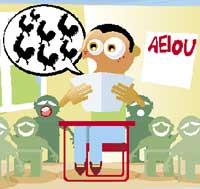 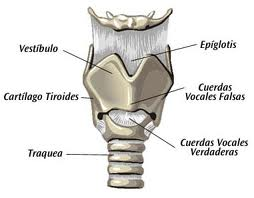 CAMBIOS FISICOS EN HOMBRES
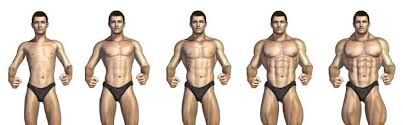 7.- Crecimiento repentino en la estatura y peso (Estrógenos)
 Aumenta masa muscular y fuerza, esto sucede tan rápido que el joven no puede controlar sus movimientos y se vuelve torpe.
CAMBIOS FISICOS EN HOMBRES
8.- Vello corporal (Andrógenos)

Aparece vello en el resto del cuerpo en la siguiente secuencia: una línea de vello que se extiende desde el pene hasta el ombligo, vello axilar, vello facial (barba y bigote), vello en las piernas y brazos, vello en el pecho.
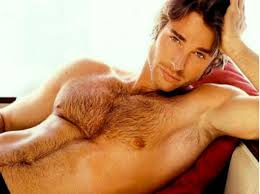 CAMBIOS PSICOLOGICOS EN LA ADOLESCENCIA
Viven con gran curiosidad/preocupación por los cambios que se presentan en el cuerpo. 
La apariencia física se vuelve una de las principales inquietudes y a veces cuesta trabajo aceptar la nueva imagen.
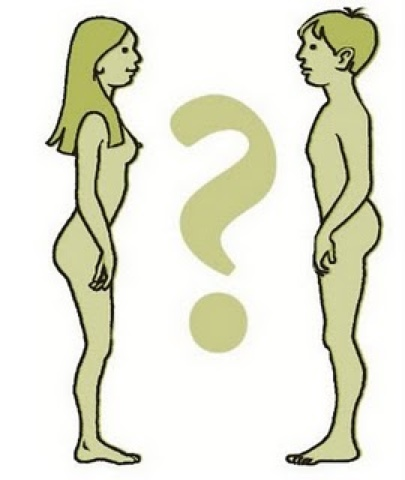 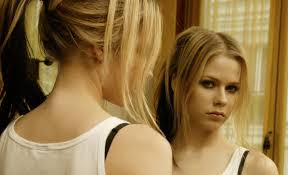 CAMBIOS PSICOLOGICOS EN LA ADOLESCENCIA
Se experimentan cambios en la forma de ser y de pensar. Los adolescentes ya no aceptan tan fácilmente todo lo que dicen los adultos y se sienten incomprendidos.
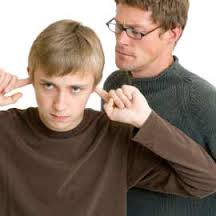 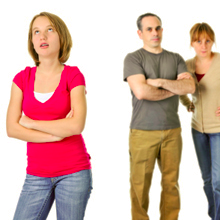 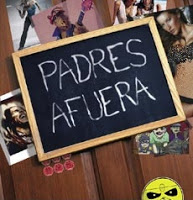 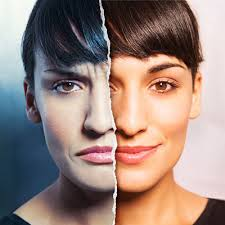 CAMBIOS PSICOLOGICOS EN LA ADOLESCENCIA
El estado de ánimo cambia rápidamente; algunas veces son alegres, entusiastas y activos. En otras, se sienten solos, tristes, aburridos y no tienen ganas de hacer nada.
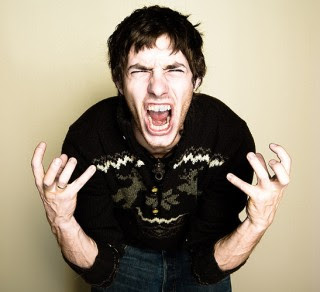 CAMBIOS SOCIALES EN LA ADOLESCENCIA
La relación de amistad con personas del mismo sexo les ayuda a identificarse con ellos mismos y eso les permite conocerse mejor.

Los amigos toman un rol más importante que la familia.
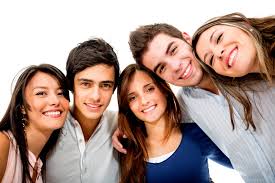 CAMBIOS SOCIALES EN LA ADOLESCENCIA
El interés por la sexualidad aumenta.
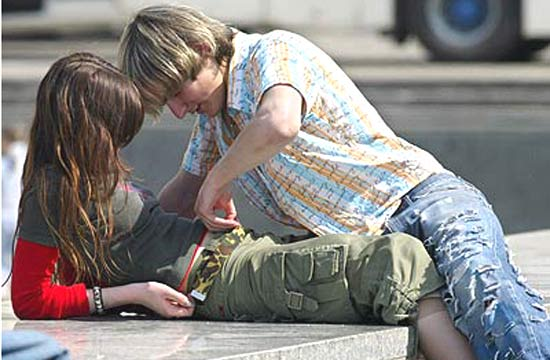 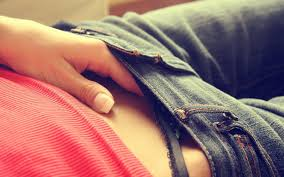 CAMBIOS SOCIALES EN LA ADOLESCENCIA
Consolidación de la propia identidad.
Elección de una profesión. 
Aprendizaje para el amor.
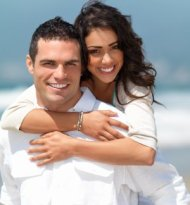 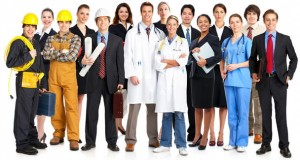 Qué hacer en esta etapa tan dificíl???
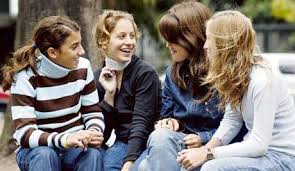 I Corintios 6:19,20
«O ignoráis que vuestro cuerpo es templo del Espíritu Santo, el cual está en vosotros, el cual tenéis de Dios y que no sois vuestros?
Porque habeis sido comprados por precio; glorificad, pues a Dios en vuestro cuerpo y en vuestro espíritu, los cuales son de Dios».